6.HAFTA: ARAŞTIRMALARDA ÖLÇME VE ÖLÇEKLERDE GÜVENİLİRLİK
GEÇERLİK VE GÜVENEBİLİRLİK
	NİTEL ARAŞTIRMADA GEÇERLİK VE GÜVENİRLİK
Ölçümün kapsamlı olması (İçerik geçerliliği): Ölçümün, ölçülmek istenen tüm hususları ve değişkenleri içermesi
Kullanılan ölçütün geçerli olması: Aynı durumu ölçen diğer ölçütlerle uyumlu olması 
Yapısal geçerlilik olması: Ölçülmek istenen olguyu iyi bilmek ve buna uygun davranabilmek
2
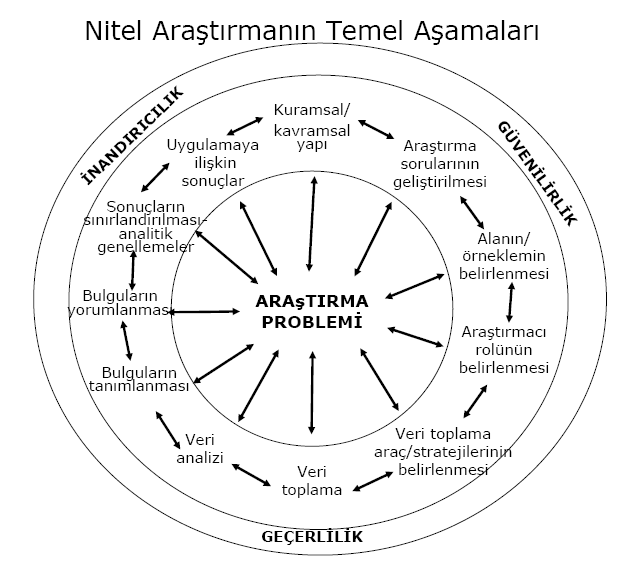 NİTEL ARAŞTIRMADA GEÇERLİK VE GÜVENİRLİK
Dış geçerlilik – veri toplama aracının benzer gruplarda benzer sonuçlar ortaya çıkarması
İç geçerlilik – ölçülmek istenen verinin kullanılan araçla gerçekten ölçülebilirliği
Araştırmacı esnekliği !
Araştırmacının kendisini ve süreci eleştirel gözle sorgulaması ve raporlandırması
4
NİTEL ARAŞTIRMALARDA GÜVENİLİRLİK
Sonuçların tekrarlanabilirliği
Dış güvenilirlik – sonuçların benzer ortamlarda aynı şekilde elde edilmesi
İç güvenilirlik – aynı verilerle başka araştırıcıların aynı sonuca ulaşması
Nitel araştırmanın temel ilkeleri ile çelişki!
5
NİTEL ARAŞTIRMALARDA GÜVENİLİRLİK
Sonuçların tekrarlanabilirliği: Eldeki verinin her seferinde ölçülmek istenilen şeyi ölçebilmesi ve bunların sonuçlarının istikrarlı ve tutarlı olması
Dış güvenilirlik: Sonuçların benzer ortamlarda aynı şekilde elde edilmesi, aynı ölçme yöntemini kullanarak tekrarlanan ölçümlerde aynı sonuçları almak
İç güvenilirlik: Aynı verilerle başka araştırıcıların da aynı sonuca ulaşması
6
NİTEL ARAŞTIRMALARDA GÜVENİLİRLİK
İnsan davranış ve algılarındaki farklılıklar dış ve iç güvenilirliği değiştirir
Dış güvenilirlik için:
Araştırmacı tarafından konumunun açık hale getirilmesi
Veri toplanan bireylerin
Sosyal ortam ve süreçlerin
Verilerin analizinde kullanılan kavramsal çerçeve ve varsayımların
Veri toplama ve analiz yöntemlerinin tanımlanması
7
NİTEL ARAŞTIRMALARDA GÜVENİLİRLİK
İç güvenilirlik için:
• Verilerin önce yorumsuz sunumu
• Birden fazla araştırmacı
• Gözlemlerin görüşmelerle onaylanması
• Analizde başka araştırmacı kullanımı
• Önceden oluşturulmuş ayrıntılı kavramsal
çerçeveye bağlı veri analizi
çeşitleme (triangulation) !
8
ÇEŞİTLEME
Yöntemler: Görüşme, gözlem ve doküman analizi
Kaynaklar: Genel, özel ve farklı perspektif
Çözümleyici: Çoklu çözümleyici, bağımsız analiz ve bulguların karşılaştırılması
Kuramlar: Farklı varsayımların bulguları nasıl etkileyeceğini anlama, tutarsızlıkları aydınlatma
9
ÖLÇMELERDE HATA KAYNAKLARI
Araştırmanın her aşamasında hata yapılabilir: Veri toplama, gözlem, deney,, sorgulama, sayma, tartışma, veri analizi ve yorumlama vb. Etkili faktörler:
Deney veya veri toplama işinin yanlış tasarlanması
Kullanılan ölçüm araçlarının yanlış seçilmesi
Ölçme yapan kişinin bilgi, beceri ve titizliği
Yetersiz sayıda ölçüm yapılması
Anketlerde gereken soruların sorulmaması
Sorulsa da gerekli cevapların anlınamamış olması, hatalı cevaplar alınmış olması
10
ÖLÇMELERDE HATA KAYNAKLARI
Sorulan soruların ölçülmek istenen olguyla ilişkili olmaması
Sorular arasında tutarlılık ve paralellik olmaması
Anketörlerin cevapları yönlendirmesi
Verilerin kümeyi temsil sorunu
Araştırmacı ya da deneklerin hata ve önyargıları
HATA= ÖLÇÜM-PARAMETRE
11
ÖRNEKLEME HATALARI
Bilimsel örnekleme yapmamış olmaktan kaynaklanan hatalar

ÖRNEKLEME DIŞI HATALAR
Veri toplama, cevap alamama ve veri işlemede yapılan hatalardır: Sabit; Sistematik ve Tesadüfi Hatalar
12
ÖRNEKLEME DIŞI HATALAR
13
Kaynaklar:
Rauf Arıkan, Araştırma Yöntem ve Teknikleri, Nobel Yay., Ankara, 2011
Ali Yıldırım, Hasan Şimşek, Sosyal Bilimlerde Nitel Araştırma Yöntemleri, Seçkin Yay., Ankara, 2011
14